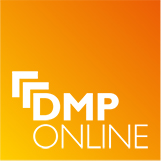 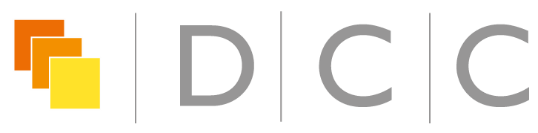 Machine-actionable use cases.
Sarah Jones
Digital Curation Centre, Glasgow
sarah.jones@glasgow.ac.uk
Twitter: @sjDCC @DMPonline
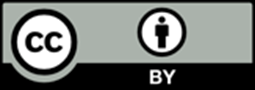 Pretoria, 1 August 2018
Defining use cases by group
Each group will focus on one of the following areas:
Institutional priorities
Repository use cases
Data discovery
Evaluation & monitoring
Exercise instructions
Brainstorm as many goals and/or requirements as come to mind (20 mins)
Cluster and prioritise the requirements to choose one or two topics to flesh out in detail (20 mins)
Develop your thoughts about how those requirements could be met e.g. actions/steps involved, name systems to achieve those goals (50 mins)
Discussion
Report out on your priority use cases and how they developed
What use cases crosscut groups/stakeholders?
Which add the most value?
Which are feasible under current conditions